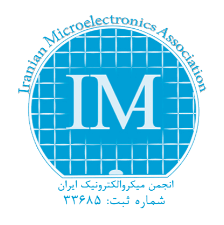 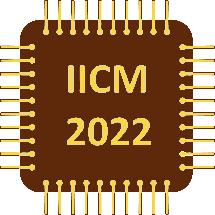 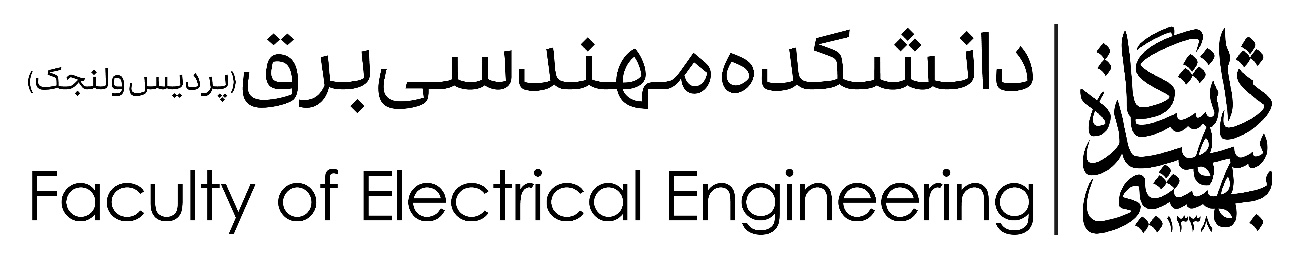 چهارمين کنفرانس بین المللی میکروالکترونیک ایران
عنوان فارسی پوستر
نام و نام خانوادگی نویسندگان پوستر
نام دانشگاه و ایمیل
بخش اول
چکیده
محتوای بخش اول
محتوای چکیده
بخش چهارم
محتوای بخش چهارم
بخش دوم
محتوای بخش دوم
مقدمه
محتوای مقدمه
نتیجه گیری
نتیجه گیری
بخش سوم
محتوای بخش سوم
منابع
منابع